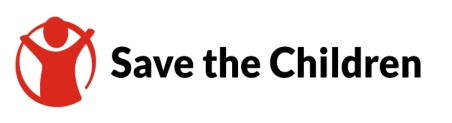 Sesi 1
Jendela Mimpi
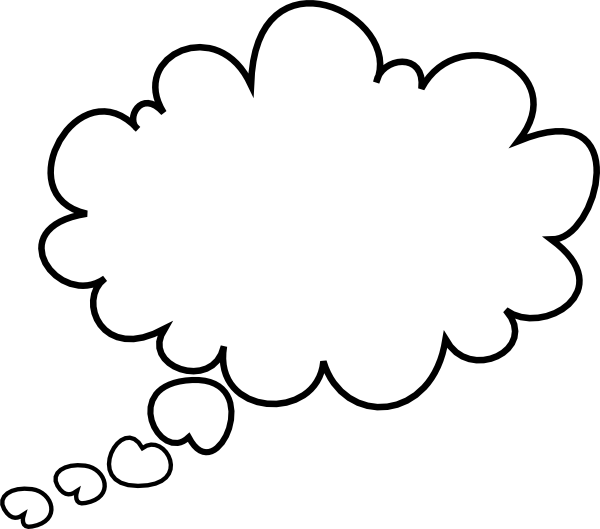 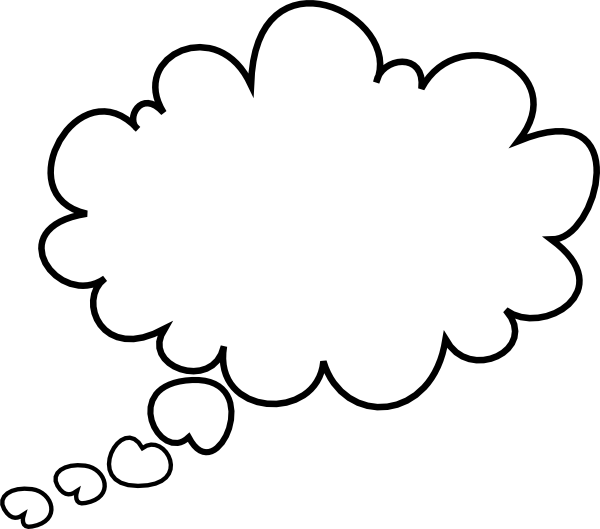 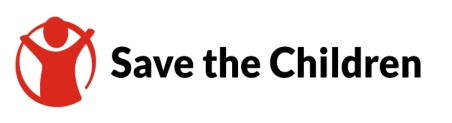 TUJUAN SESI 1 – JENDELA MIMPI
Di akhir sesi, setiap anak laki-laki dan perempuan mampu:
  
Mengenal dan menghargai satu sama lain, siap untuk beraktivitas dan berdiskusi bersama. 

Belajar untuk melihat berbagai hal dari perspektif yang berbeda serta berani membuka diri untuk hal-hal yang baru.
  
Memahami bahwa setiap anak memiliki hak untuk bermimpi.
 
Belajar untuk berani mengungkapkan mimpi dengan cara yang sederhana.
  
Memiliki kepercayaan diri untuk mengungkapkan rencana masa depan dan menemukan hal-hal yang diperlukan untuk mencapai mimpi.
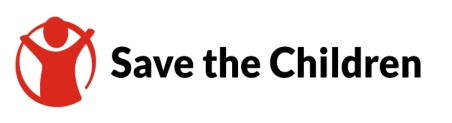 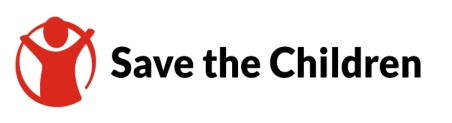 STRUKTUR PENYAMPAIAN
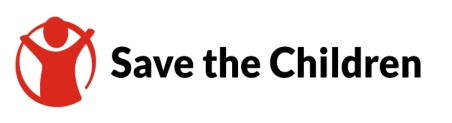 PEMBUKA / PEMBENTUAN KEYAKINAN KELAS (15 menit)
Tujuannya ialah saling mengenal dan menghargai satu sama lain, siap untuk beraktivitas dan berdiskusi bersama.

Fasilitator menyapa seluruh peserta dan mengajak peserta untuk menyapa satu sama lain

Fasilitator menyampaikan kembali bahwa keseluruhan proses akan dilakukan dalam situasi belajaryang nyaman dan menyenangkan, serta pentingnya membangun rasa saling percaya satu sama lain.   

Menyampaikan kepada peserta bahwa selama beberapa menit ke depan, mereka akan diajak untuk bicara tentang mimpi, harapan, penghargaan, dan komunikasi yang membangun. Secara bersama-sama, peserta diajak untuk merasa percaya diri dalam menyatakan perasaan, mimpi dan harapan mereka. Khusus untuk bagian ini, peserta diajak untuk mulai memikirkan dan menceritakan mimpi-mimpi dan harapan-harapan yang mereka miliki satu dengan lainnya.
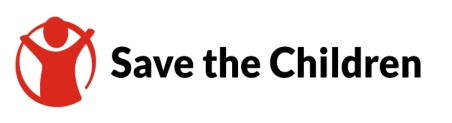 Aktivitas Permainan “Ice Breaker”

Permainan “Besar – Kecil dan Semut – Gajah” ATAU
permainan bola tenis (menyebutkan nama dan 1 sifat positif diri)

Setelah permainan selesai, fasilitator dapat bertanya kepada peserta:   


“Apa yang dapat dipelajari dari perkenalan dan permainan tersebut?”
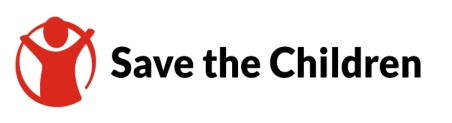 SAMPAIKAN NILAI DARI PERMAINAN

(kesimpulam permainan SEMUT - GAJAH)

"tidak semua yang kecil berarti kecil, atau tidak semua yang besar berarti besar."

"Kadangkala kita melihat sesuatu dengan sepele/kecil padahal bisa jadi artinya sangat besar dan berdampak."

"Seringkali orang lain bisa mengartikannya berbeda dan tidak ada yang salah dengan hal itu."

(kesimpulan permainan Bola Tenis)

“ dengan mengenal nama diikuti karakter positif diri masing-masing diharapkan para siswa dapat lebih percaya diri menyatakan harapan dan perasaan serta mimpi mereka ke depannya”

CATATAN: Ketika peserta dapat mengerti tentang hal ini bahkan menyuarakannya maka nilai tentang penghargaan kepada teman-teman atau manusia sudah didapat.
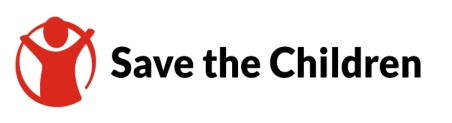 AKTIVITAS JENDELA MIMPI (25 menit)
Aktivitas 1 : "MIMPIKU ADALAH MENJADI" 
menggunakan sticky note
Minta peserta menuliskan mimpi, harapan akan masa depan mereka di kertas post it. hal apa yang akan mereka lakukan dan ingin mereka capai dimasa mendatang.

Aktivitas 2 :"MIMPIKU DAN MIMPIMU" 
menggunakan sticky note
kemudian minta peserta mengambil post it lainnya dengan warna berbeda untuk menuliskan hal yang sama seperti diatas tetapi bukan untuk diri mereka tetapi untuk lawan jenis mereka. anak perempuan dimimnta menuliskan masa depan anak lelaki begitu juga sebaliknya

NOTED ; setelah selesai minta peserta didik untuk menempel post it di 2 lembar flipchart yang sudah disediakan dimana diatas flipchart tersebut terdapat icon “BINTANG”
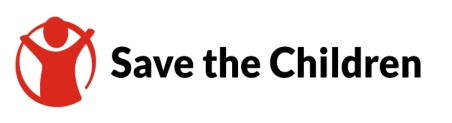 DISKUSI (25 Menit)
Tujuannya adalah anak laki-laki dan perempuan memahami bahwa mereka berhak untuk memiliki mimpi.

Pertama-tama, ajaklah peserta secara sukarela, tapi jika tidak ada maka fasilitator bisa menunjuk (bisa perwakilan satu anak laki-laki dan satu anak perempuan).

Mintalah murid untuk menceritakan beberapa hal yang dimunculkan dengan pertanyaan sebagai berikut: 

Apa mimpi atau harapanmu.  
Apakah menurut kamu mimpimu tersebut akan menjadi kenyataan atau tidak? jika bisa apa yang membuatmu yain?jika tidak apa hambatannya?
Siapa saja yang dapat membantu kamu untuk mewujudkan mimpimu?  
Apakah lawan jenismu memiliki mimpi dan harapan yang sama? Mengapa? Berikan contohnya.  
Siapa yang lebih mudah untuk mencapai mimpi mereka, anak laki-laki atau anak perempuan? Mengapa? Apa perasaanmu?
DISKUSI
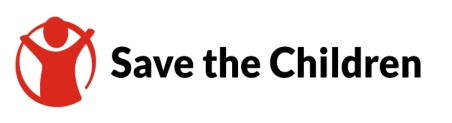 CATATAN:

Fasilitator membuat catatan penting bahwa anak laki-laki dan perempuan sama-sama berhak untuk memiliki mimpi serta mencapai mimpi mereka.

Sebagai contoh, anak laki-laki dapat bermimpi untuk menjadi perawat atau pekerja sosial, sama seperti anak perempuan dapat bermimpi menjadi polisi.
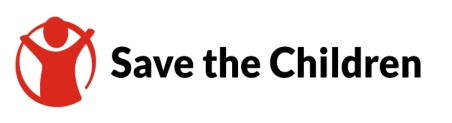 MEMBUAT PILIHAN (15 Menit)
PEMUTARAN VIDEO JENDELA MIMPI
Link:
https://drive.google.com/drive/folders/1EyqJv_hLu2sRRBpIu_DKedRGIBLivfDj 

noted : bisa menggunakan skenario jika tidak dapat menggunakan video
Ajak peserta untuk menyebutkan mimpi/cita-cita/harapan mereka (idealnya semua peserta secara bergantian, sampai semuanya mendapat giliran, namun jika tidak bisa diwakilkan oleh 3-5 orang).

Tanyakanlah kepada mereka, pertanyaan berikut:    
“Seandainya mereka harus memilih, manakah yang mau kamu pilih?”  
 Hanya anak laki-laki yang dapat meraih mimpi mereka.   
 Hanya anak perempuan yang dapat meraih mimpi mereka.   
 Anak laki-laki dan anak perempuan dapat meraih mimpi mereka.
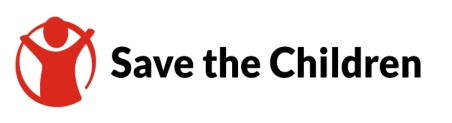 Skenario RARA dan JOJO (bisa diperagakan dengan stop motion juga)
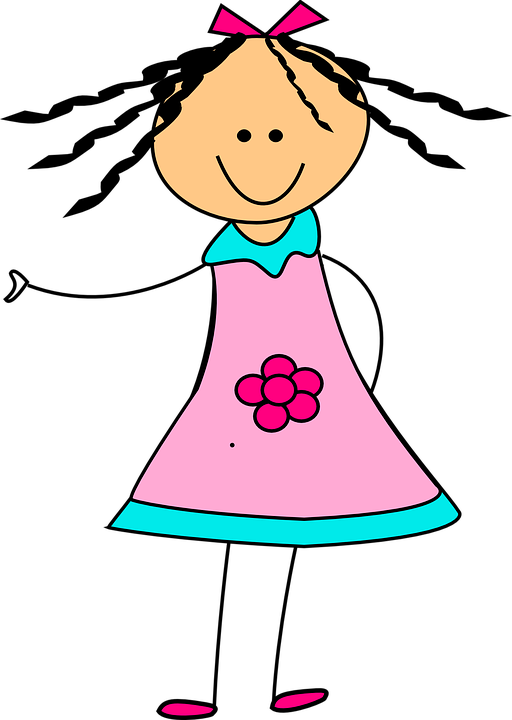 Rara merasa sedih, sebentar lagi ia akan segera lulus dari SMA
   akan tetapi rara merasa ke dua orang tuanya tidak mendukung      cita-citanya serta mimpinya. padahal rara mempunyai banyak impian. ayahnya bahkan berkata “untuk apa perempuan sekolah tinggi, percuma” rara sangat sedih sekali mendengarnya.
	   Jojo juga hampir merasakan hal yang sama. teman juga keluarga    
         tidak mendukung cita-cita jojo karena alasan biaya.
         
10 tahun berlalu kini jojo sudah menjadi seorang chef dan rara seorang insiyur, dengan tekad kuat akhirnya mereka dapat mencapai cita-cita mereka
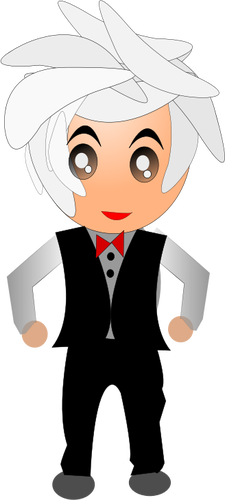 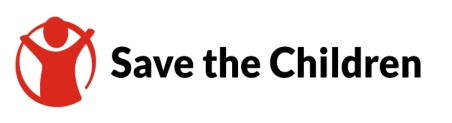 MATERI REFLEKSI (10 menit)
Mempunyai mimpi (cita-cita) adalah hak setiap anak
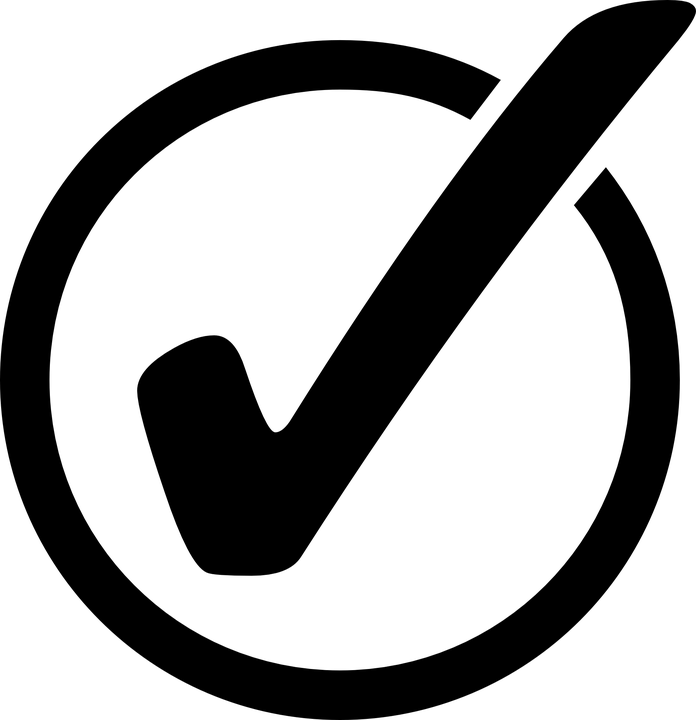 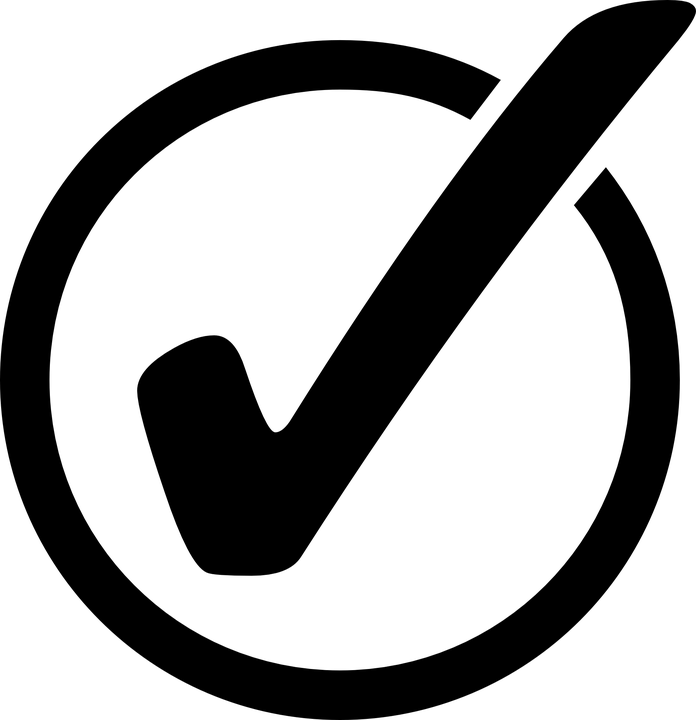 termasuk untuk perempuan yang sudah menikah dan memiliki anak, mereka berhak untuk mencapai mimpi mereka dan tidak perlu menyerah
Namun, di banyak komunitas di Indonesia, masih banyak pembedaan yang dilakukan terhadap anak laki-laki dan perempuan. Kadangkala anak laki-laki memiliki kesempatan yang lebih banyak untuk mencapai mimpi/cita-cita mereka dibandingkan anak perempuan.
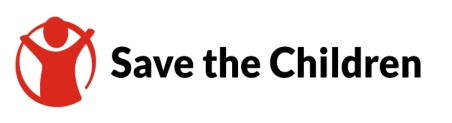 Apa yang bisa kita lakukan?
Baik sebagai anak laki-laki maupun anak perempuan:
Maukah kita mendengarkan, berbagi dan menghargai mimpi-mimpi laki-laki dan perempuan secara bersama-sama?
Maukah kita membuka diri untuk membuat kehidupan laki-laki dan perempuan lebih bahagia?
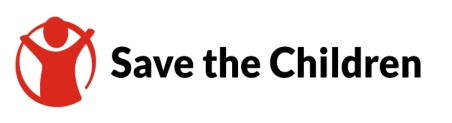 5 Langkah Mencapai MIMPI
M ulailah pelajari mimpimu  ​
I kuti langkah untuk menemui ahli memperdalam mimpimu  ​
M encapai mimpi dimulai dari mempelajari hal-hal baru, menekuni hal yang diminati, atau bisa mengikuti sejumlah kursus​
P antang berhenti untuk berlatih  ​
I ngatlah untuk berdiskusi dan minta dukungan orang tua   ​
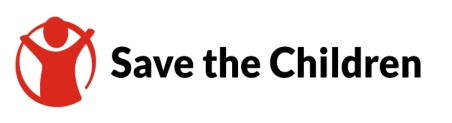 Tugas di Rumah
Tanyakan kepada Bapak dan Ibumu tentang cita-cita (mimpi) mereka dahulu, Mintalah mereka menceritakan mengapa mereka bermimpi seperti itu dan apakah mimpi tersebut menjadi kenyataan atau tidak, lalu mengapa?  
Ceritakanlah mimpimu kepada Ibu atau Bapakmu dan alasan kenapa kamu ingin mencapai mimpi tersebut dengan 5 langkah “MIMPI”.  
Ceritakanlah tentang singkatan “MIMPI” kepada temanmu atau saudaramu dan ajak mereka untuk mengingatnya atau bahkan mengikuti 5 langkah tersebut.
Tuliskanlah hasil aktivitas bercerita tentang “MIMPI” tadi di dalam buku jurnal selain itu Peserta boleh menggambarkannya secara kreatif menggunakan media apapun yang disukai oleh peserta, dan menggugahnya di media sosial 
Di pertemuan berikutnya, peserta bisa membagikan serta menceritakan hasil karya yang sudah dibuat kepada fasilitator/guru/teman-teman lainnya. 
bawa barang berwarna biru / pink yang ada dirumah pada pertemuan berikutnya
NOTE : pengisian kotak tanpa nama di akhir sesi yang berisi pertanyaan atau hal pribadi yang sangat berhubungan dengan sesi ini
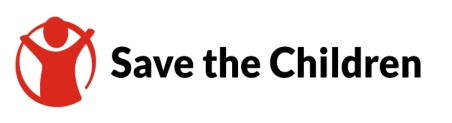 TERIMA KASIH
“ketahuilah bahwa orang sukses tidaklah sehebat yang kita bayangkan, mereka hanya sedikit lebih cepat dan sedikit lebih berani”